UNIT 8THE HIERARCHY OF COURTS AND THE DOCTRINE OF PRECEDENT
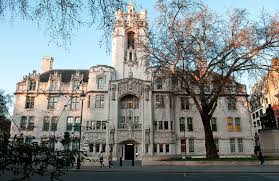 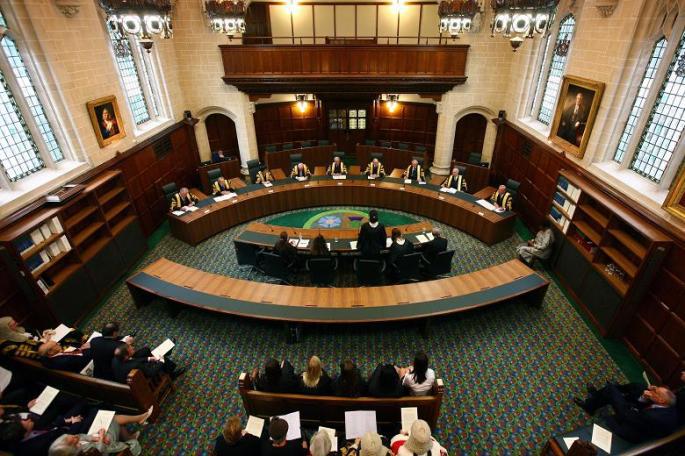 UK Supreme Court
Hierarchy of courts in the UK
The highest 
Court instance
Superior 
courts
Inferior courts
Specialised courts outside the court system
e.g. the Employment Tribunal, 

Lands Tribunal (resolves a range of disputes about the value of land and buildings, and about their occupation, use or development)

Immigration and Asylum Tribunal, etc.
Inferior courts
Read the text, p. 62 and complete the table with the main information.
Superior courts – general features
Unlimited geographical jurisdiction
Unlimited amount of damges (non-criminal cases)

PROFESSIONAL JUDGES
-meet the following conditions:
      - legal education
      - experience as a solicitor or barrister (10 years)
Superior courts - The Crown Court in the City of London (the main premises)
Two types of jurisdiction:
    a) exclusive jurisdiction (court of first instance) for trials on indictment
    b) appellate jurisdiction, appeals against rulings of 
         magistrates’ courts
Composition of the court 
    a professional judge + a jury of twelve
decides on matters of fact
renders a verdict of guilty or not guilty
passes sentence
Superior courts - The High Court of Justice
Two types of jurisdiction:
    a) original jurisdiction (court of first instance) in civil matters (high value / importance of the case)
    b) appellate jurisdiction, appeals against judgments of lower courts

THREE DIVISIONS
Superior courts - The High Court of Justice
Read the text, p. 63 and complete the information about the three divisions of the court.
Other specialized courts
- Administrative …
- A…
Co…
 Divisional …
Superior courts - The Court of Appeal
County courts and the High Court
Crown Court
Appeals from
The UK Supreme Court – visit the web page of                                       the court
Since
October 
2009

Earlier:
The Judicial 
Committee of 
the House
of Lords
Explain the appeal jurisdiction of the UK Supreme Court
sits in panels of five, 
with panels of 
seven or nine
judges for the 
revision of 
previous 
decisions
The UK Supreme Court
The Court of Appeal

The High Court of Justice
appeals may ‘leapfrog
demanding issue of general 
public concern’
Appeal jurisdiction for Norther Ireland / Scotland
The UK Supreme Court
The Court of Appeal in Northern Ireland (civil and criminal)
The Court of Session (Scotland: the highes instance civil matters)
Language work
Do the exercises IV to VI in the book, p. 64 -65
Part Two – Who sits in a County Court?
Read the three parts of the text

   1. the role of a judge hearing a civil case
   2. the way of delivering judgement and deciding on
        appropriate remedy
   3. costs of the case: different elements
Part III – The doctrine of Precedent
The HIERARCHY OF COURTS
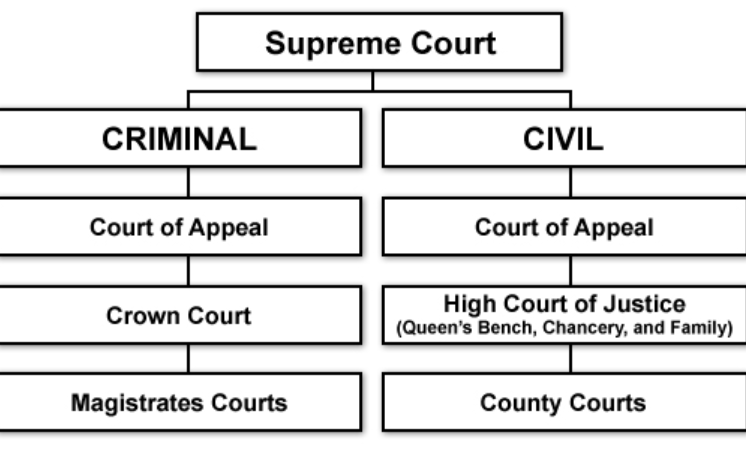 The principle of stare decisis 
     (ˌstɑːreɪ dɪˈsiːsɪs) = „stand by the decision of past cases”

Court are bound to follow decisions made by courts above them / sometimes their own decisions (e.g. appellate courts)
Part III – The doctrine of Precedent
The HIERARCHY OF COURTS
Read the text p. 70 and mark on the graphical presentation which court is bound by the decision of which other court/courts.
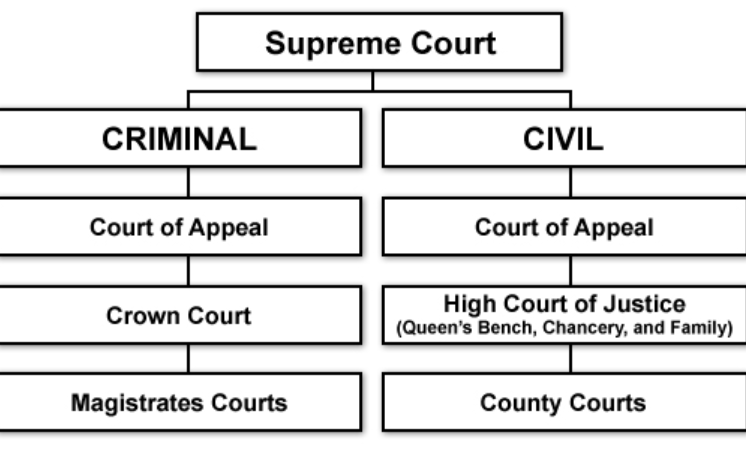 Types of precedents
two types of precedent: binding precedents and persuasive 

Type I
A binding precedent obliges a court to follow its decision

This type of precedent is called a ‘mandatory precedent’ in some court systems. A binding precedent requires all inferior courts to follow the ratio decidendi (reasons for deciding) of superior courts. It is also binding for the superior court itself.
Type II
- a persuasive precedent can influence a decision but not compel or restrict it
-  Decision of a lower court
Obiter dicta – additional remarks and speculations of judges – in a decision of a higher court

→ provides some insight or explanation into how the judge interpreted the facts and legal principles, in order to reach his or her decision.
Part III – The doctrine of Precedent
ELEMENTS OF A JUDGEMENT
Read the text p. 70 and complete the list of elements.

______ _______ of a certain case
_______ of law applicable in a case
judicial _________ resulting from the other two

Reason for deciding = ratio decidendi must be followed in future cases (not obiter dicta = remarks made incidentally)
Departing from a precedent(ways of avoiding precedents)
REVERSING
Fill in the gaps. Which way of avoiding 
precedent is which?
OVERRULING
DISTINGUISHING
I  ____________ – a method which can be used by a judge to avoid following a past precedent – facts are sufficiently different – not bound by the previous case

II  ____________ – when a higher court decides not to follow a previous decision of a lower court because it thinks it was wrongly decided (a higher court overturns and changes a precedent)

III  ___________ – a higher court overturns the DECISION of a lower court on appeal (in the same case) because it disagrees with it (and then it reverses it)
Part III – The doctrine of Precedent
LAW REPORTS 
These are records of judicial decisions → it is possible to apply decisions of past cases in new processes

RESPONSIBLE INSTITUTION
Incorporated Council of Law Reporting

TWO SERIES OF RECORDS                    
 Weekly Law Reports, All England Law Reports 

PLUS
Official sites on the Internet – the Supreme Court / Court of Appeal
Language work
Do the exercises III, p. 71 and IV and V, p. 72 in your text book.